Bazele Technic
Seshan Brothers
Ești nou în TECHNIC?
Această lecție este o lecție introductivă a pieselor comune de Lego Technic
Această lecție nu acoperă toate piesele de Technic. Este o introducere a celor mai comune și utilizate piese pentru roboții MINDSTORMS.
© 2023, FLLTutorials.com, Last Edit 5/29/2023
Bride
Bridele vin în mărimi diferite de la 2M la15M .
Bridele Technic se măsoară în Module (M)
Numărul de găuri corespunde numărului de Module
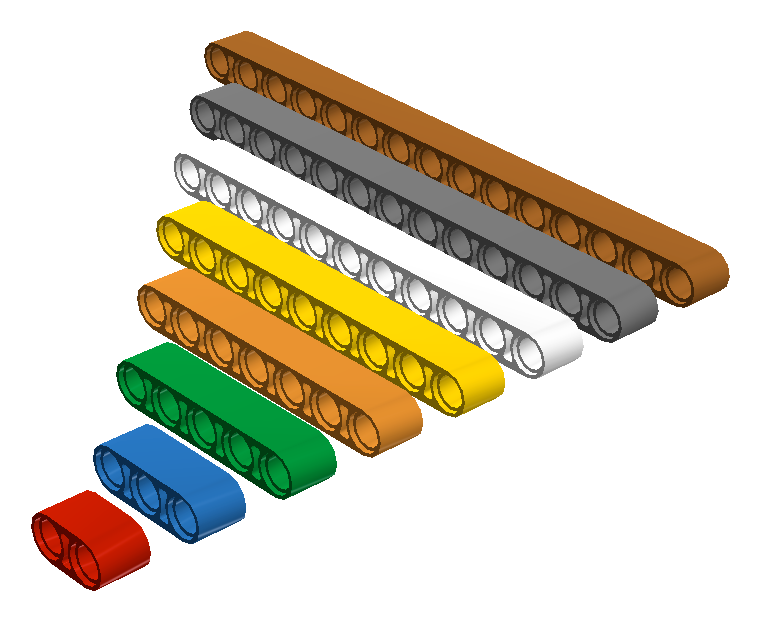 15M
13M
11M
9M
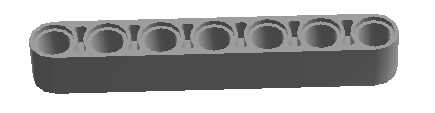 7M
5M
3M
2M
1M
1M
7 Modules = 7M
© 2023, FLLTutorials.com, Last Edit 5/29/2023
TEST: faceți ceva cu o dimensiune lungă
Ce se întâmplă dacă doriți să faceți ceva de o dimensiune mai lungă.
Construți ambele module de mai jos. Care e cel mai stabil?
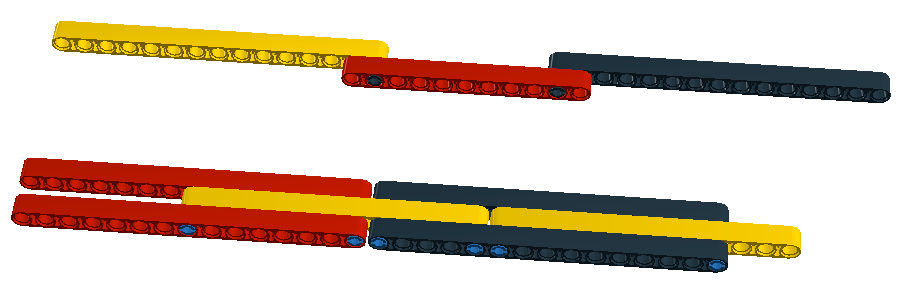 © 2023, FLLTutorials.com, Last Edit 5/29/2023
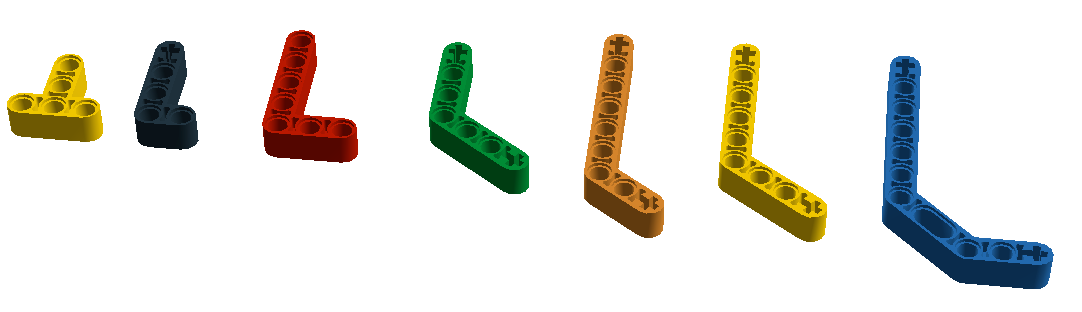 LIFTARMS – ANGLES
4X2
90 degrees
4X3
90 degrees
T-beam
3X3
Angle
4X4
Angle
4X2
Angle
3X7
Double Angle
3X7
Nu forțați piesele LEGO în unghiuri pentru care nu e construit. Veți adăuga stres pe bride și pe pini.
Aceste bride sunt toate la un unghi de 53.1° angle. Acest unghi face 3:4:5 triunghiuri drepte ca cel din fotografie.
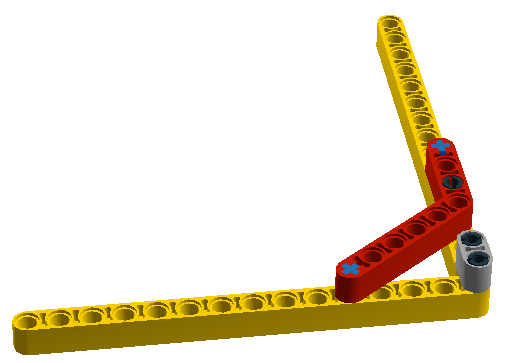 © 2023, FLLTutorials.com, Last Edit 5/29/2023
Pini TECHNIC
WF   FL
LEGO produce 2 tipuri de pini: cu frițiune și fără fricțiune.
O greșeală comună este să-i utilizați pe ambii în construcțiile voastre. 
Deoarece, ce tip de pin folosiți contează!
FL
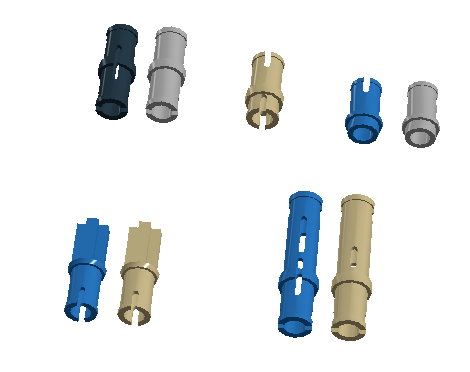 FL   FL
WF   FL
WF   FL
FL – Fără frecare
WF- Cu frecare
© 2023, FLLTutorials.com, Last Edit 5/29/2023
Testarea pinilor TECHNIC
Construiți ambele mecanisme. Unul folosește un pin negru cu fricțiune și celălalt folosește un pin fără fricțiune.
Ce este diferit?
WF      FL
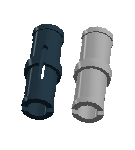 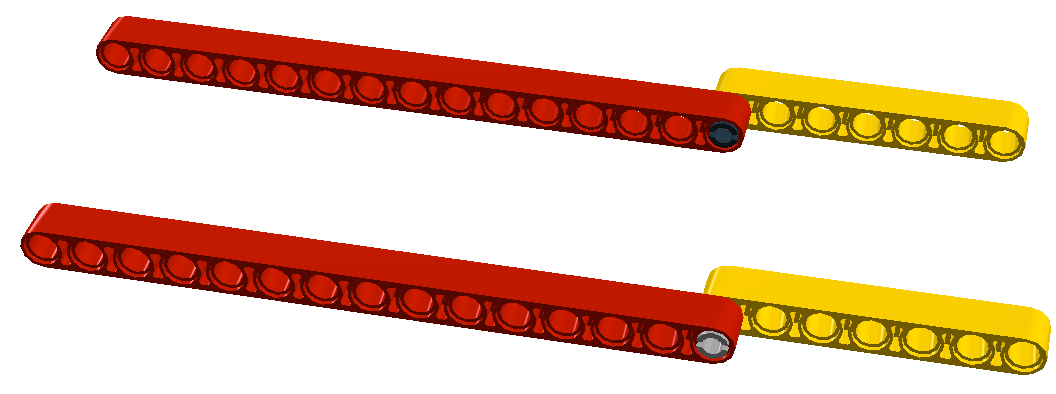 © 2023, FLLTutorials.com, Last Edit 5/29/2023
Cadrele
Cadrele deschise și cele în H adaugă stabilitate construcțiilor tale fără a adăuga însă greutate.
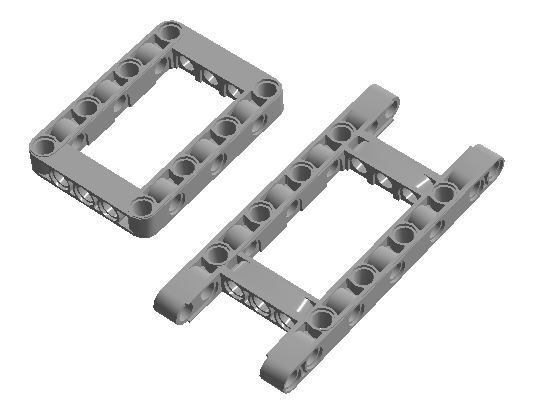 © 2023, FLLTutorials.com, Last Edit 5/29/2023
Testarea cadrelor
Construiți câte un dispozitiv din fiecare.
Comparați-le pentru greutate și stabilitate. 
Încercați să trageți de piese.  Care dintre ele stă împreună cel mai bine?
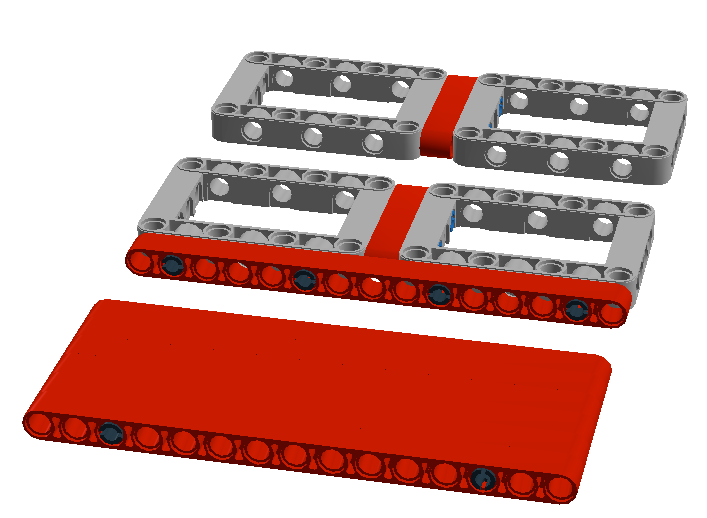 © 2023, FLLTutorials.com, Last Edit 5/29/2023
Schimbarea direcțiilor
Acest tip de conectori pot fi utilizați pentru schimbarea direcțiilor.

S-ar putea să aveți nevoie uneori de un modul de ½ liber. Unele dintre acești conectori pot fi foarte utili pentru asta.
© 2023, FLLTutorials.com, Last Edit 5/29/2023
AXLES
Acși vin în lungimi de 2M la 32M în culori variate
Setul MINDSTORMS are în general acși de culoare neagră, roșii (2 lungimi), și gri, dar seturile technic mai noi au schimbat la roșu și galben.
32
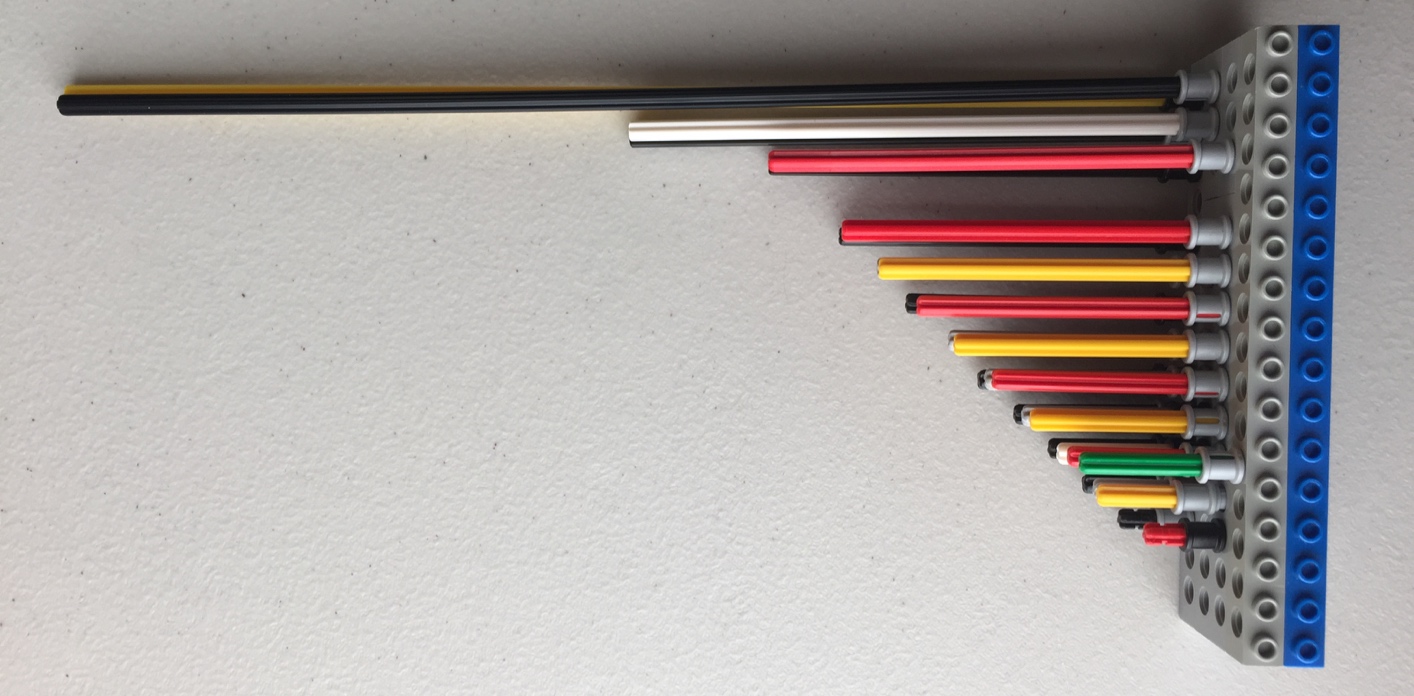 16
12
10
9
8
7
6
5
4
3
2
© 2023, FLLTutorials.com, Last Edit 5/29/2023
Conectorii de ax
Conectorii de ax vin în unghiuri diferite. Multe sunt etichetate cu un număr.
Nu forțați piesele LEGO în unghiuri pentru care nu sunt construite.  Veți adăuga stres pe acși și conectori.
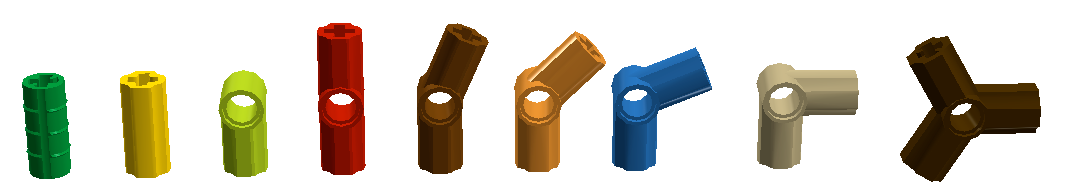 1
2
3
4
5
6
22.5°
45°
67.5°
90°
© 2023, FLLTutorials.com, Last Edit 5/29/2023
AXLE TEST
Uneori, acșii mai scurți cu conectori sunt mai puternici ca structură decât un ax mai lung. Încearcă să le îndoi sau să le răsucești. Care mai rezistent?
3 acși cu conectori
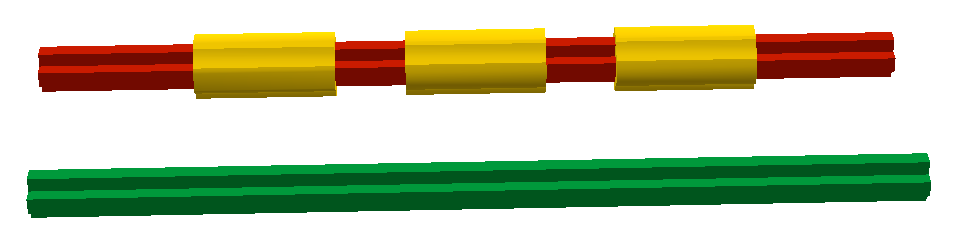 Ax de 12
© 2023, FLLTutorials.com, Last Edit 5/29/2023
Distanțiere
Distanțierele sunt niste piese foarte utile  
Sunt utilizate la acși pentru a pune piesele la o anumită distanță una de alta
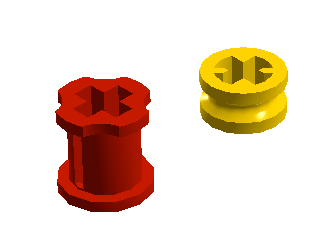 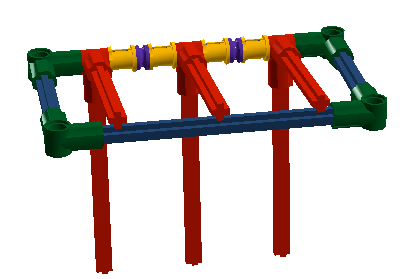 © 2023, FLLTutorials.com, Last Edit 5/29/2023
Credits
Această lecție a fost scrisă de  Arvind și Sanjay Seshan
Mai multe lecții despre FIRST LEGO League sunt disponibile pe www.flltutorials.com
Această lecție a fost tradusă în limba romană de echipa FTC Rosophia #21455
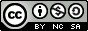 This work is licensed under a Creative Commons Attribution-NonCommercial-ShareAlike 4.0 International License.
© 2023, FLLTutorials.com, Last Edit 5/29/2023